Trường mầm non Gia Thượng
Khám phá xã hội
Đề tài : Tìm hiểu nghề cắt tóc
Chủ  đề : Nghề nghiệp
Đối tượng : 4-5 tuổi
Giáo viên : Nguyễn Tú Duyên
Năm học : 2015-2016
Một số nghề trong xã hội
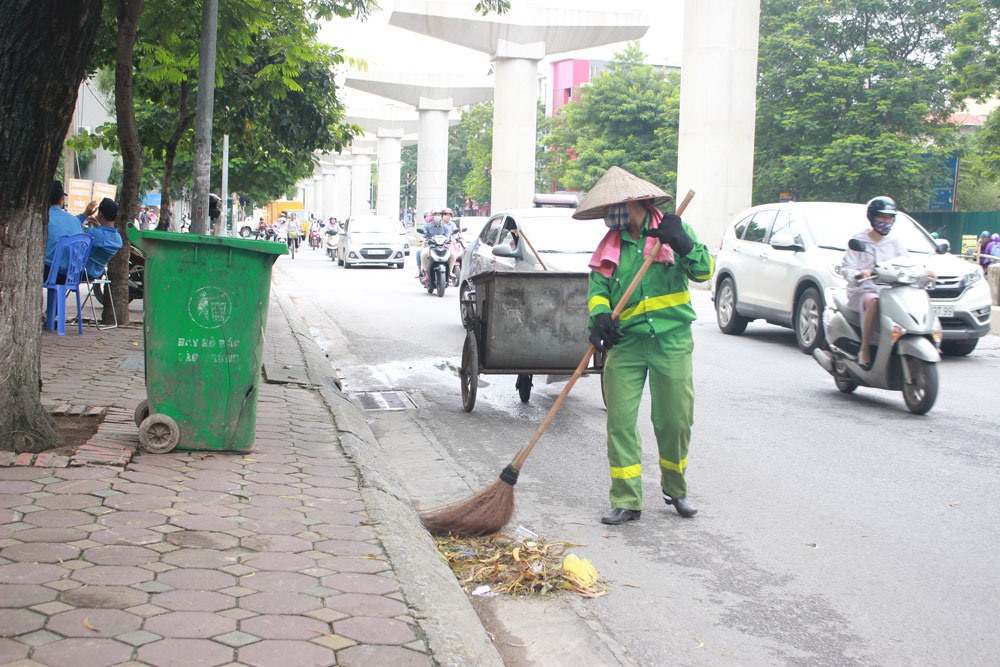 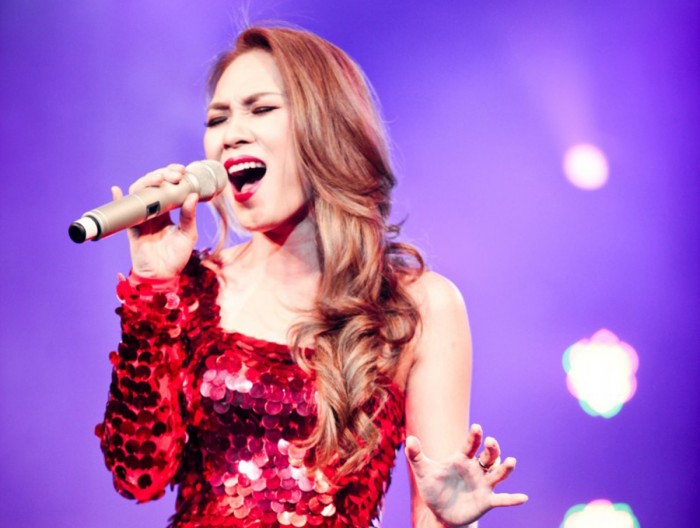 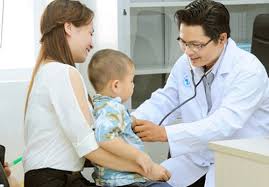 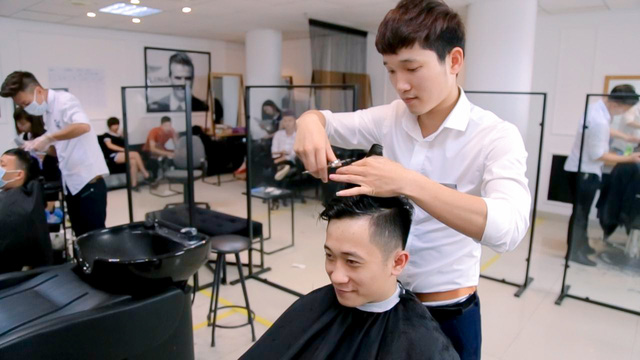 Tìm hiểu nghề cắt tóc
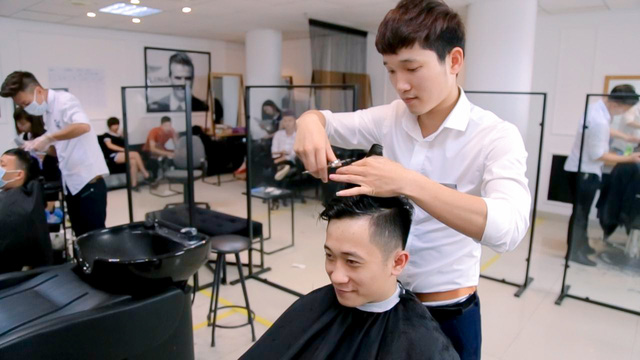 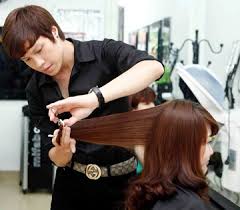 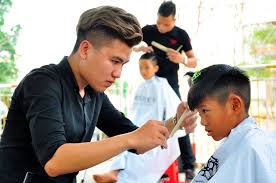 Dụng cụ nghề cắt tóc
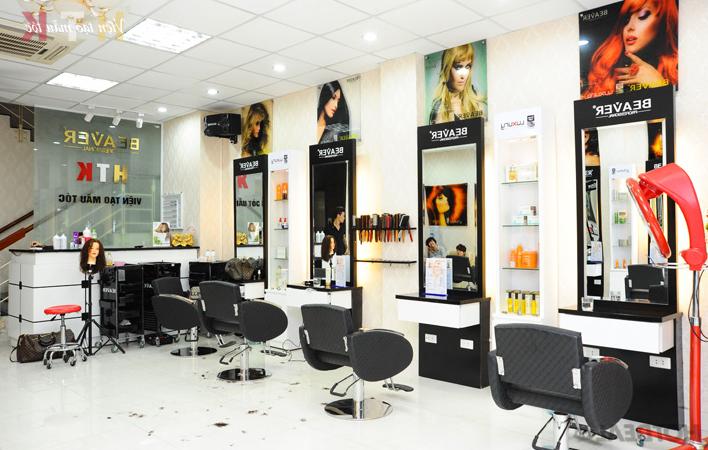 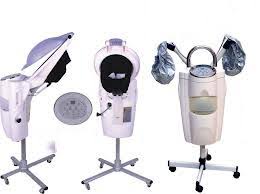 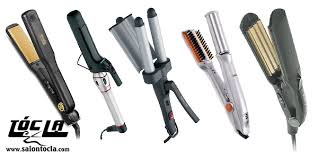 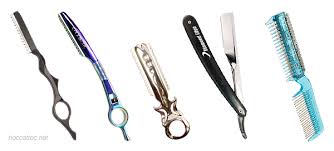 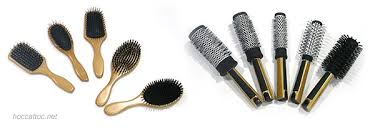 Sản phẩm nghề cắt tóc
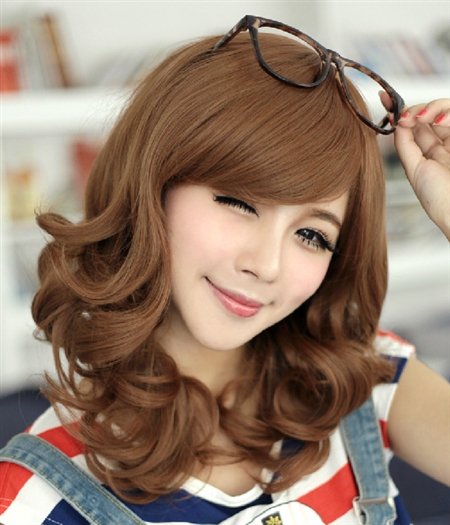 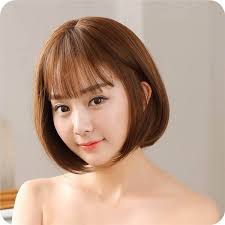 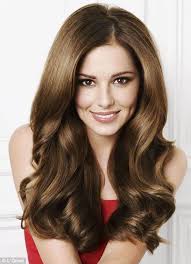